Snow White et la Magic Frog
Jobs/Métiers
Your dream job
Snow White
What is her job at the end of the story? Is Snow White…
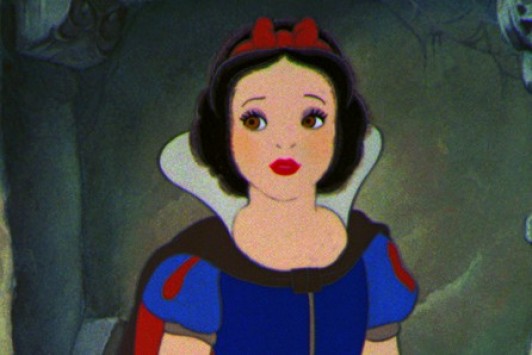 a) a vet?
b) a teacher?
c) a cook?
Congratulations !
	That is right.
  Snow White is a vet at the end of the story.
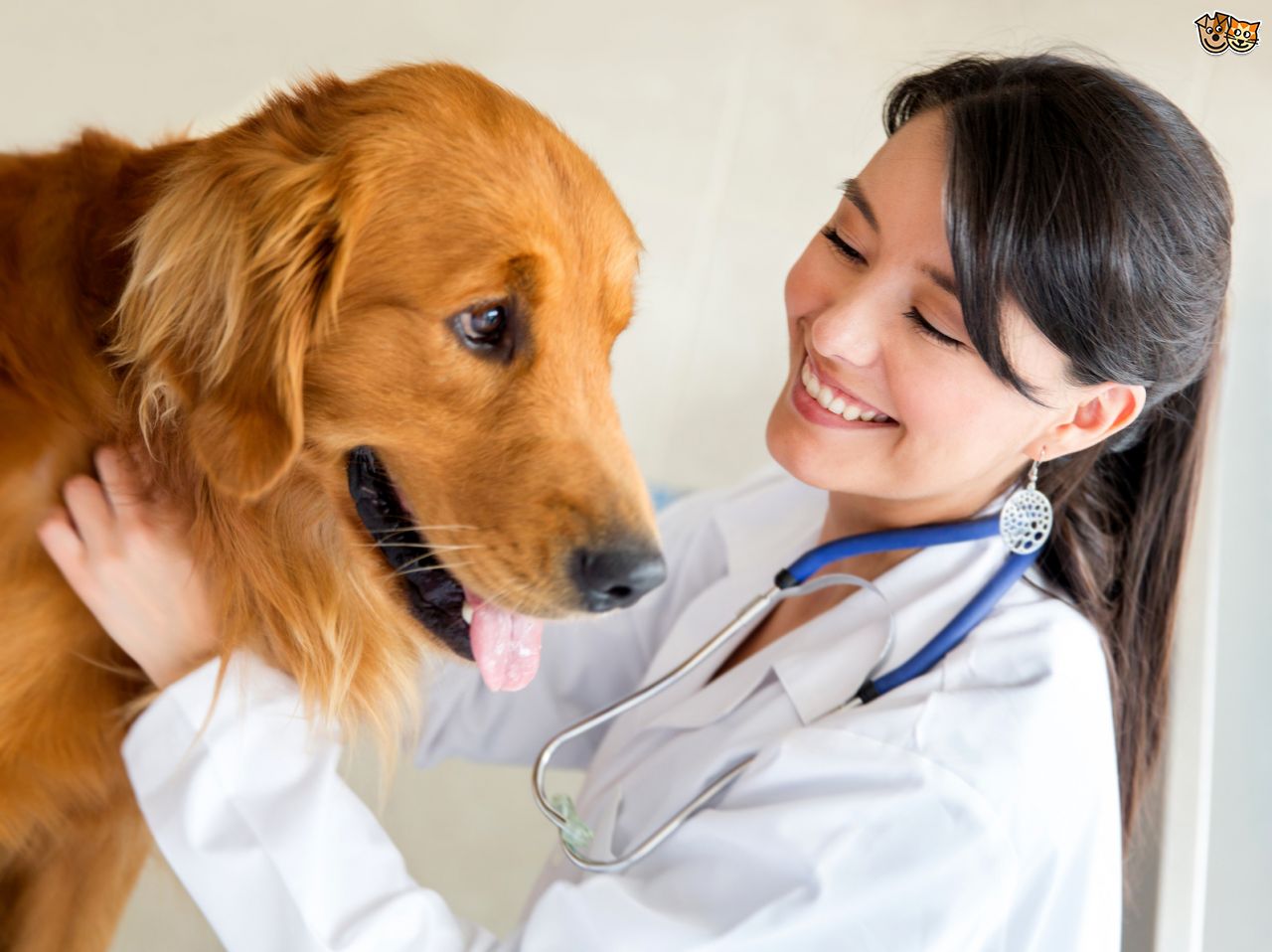 What is Snow White’s father’s job in the story?
Snow White’s father is…
The Father
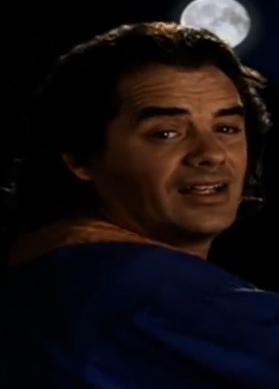 a) a singer
b) a fireman
c) a pilot
Congratulations !
	That’s right.
  Snow White’s father is a pilot in the story.
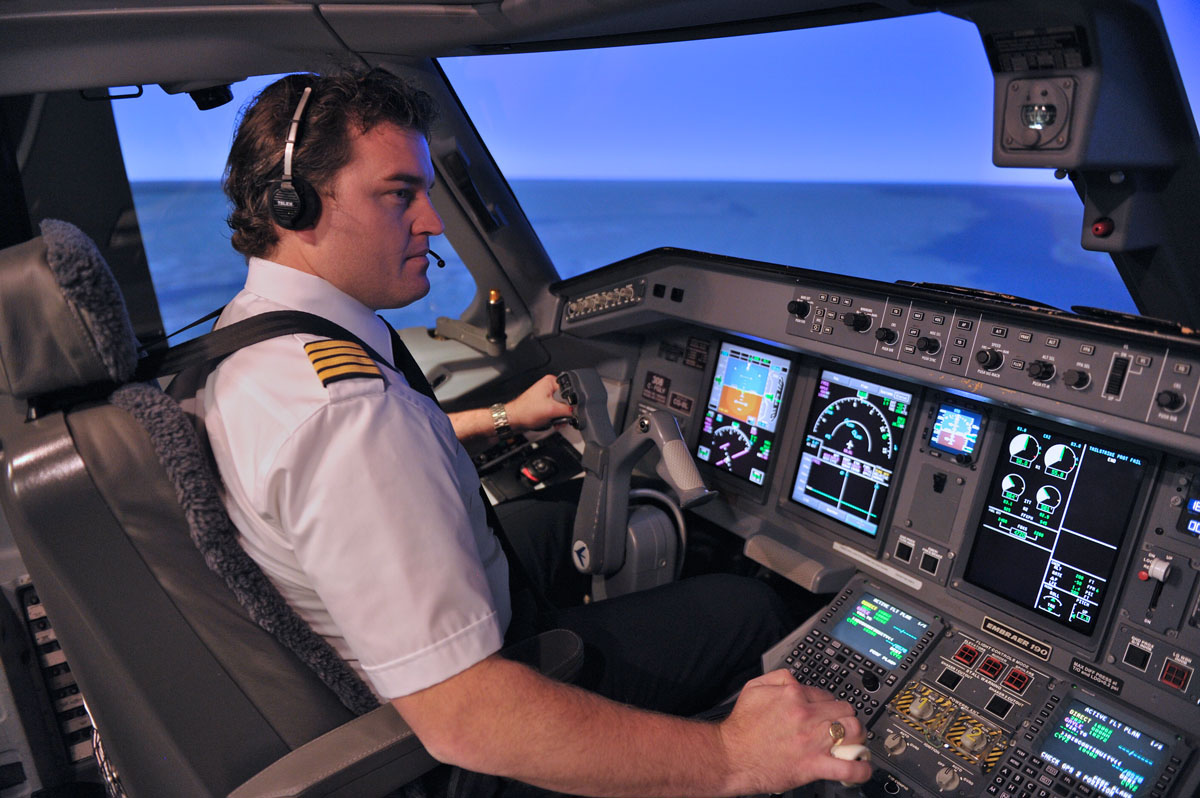 What is the brothers’ job in the story? The brothers are…
The Brothers
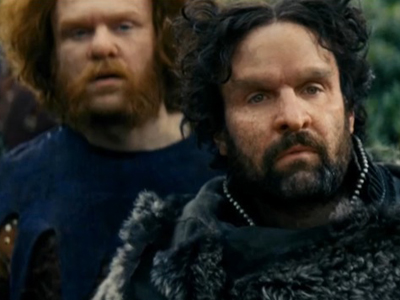 a) policemen
b) jewellers
c) bakers
Congratulations !
	That’s right.
  Hob, Nob and Bob are jewellers in the story. They make jewels
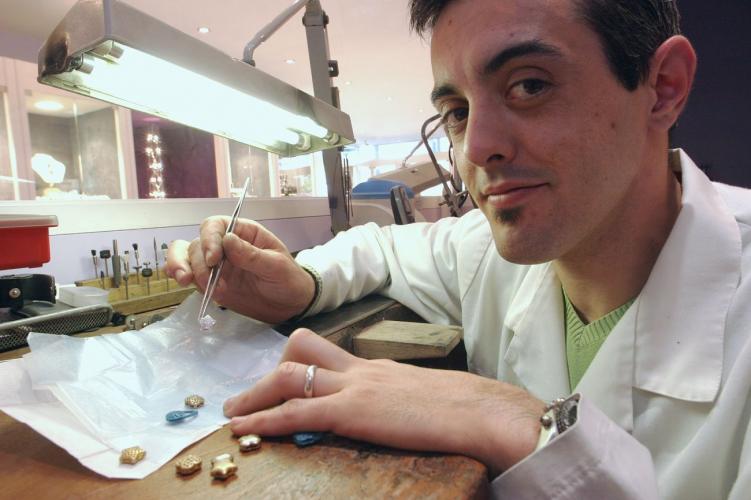 Now, what is your dream job? 
What do you want to be when you grow up?
My name’s…

I’m French/English/Turkish/Tunisian/Moroccan…

When I grow up, I want to be…
[Speaker Notes: Cherchez dans le dictionnaire en ligne les différents métiers et leur prononciation, formez des binômes pour répéter les phrases]